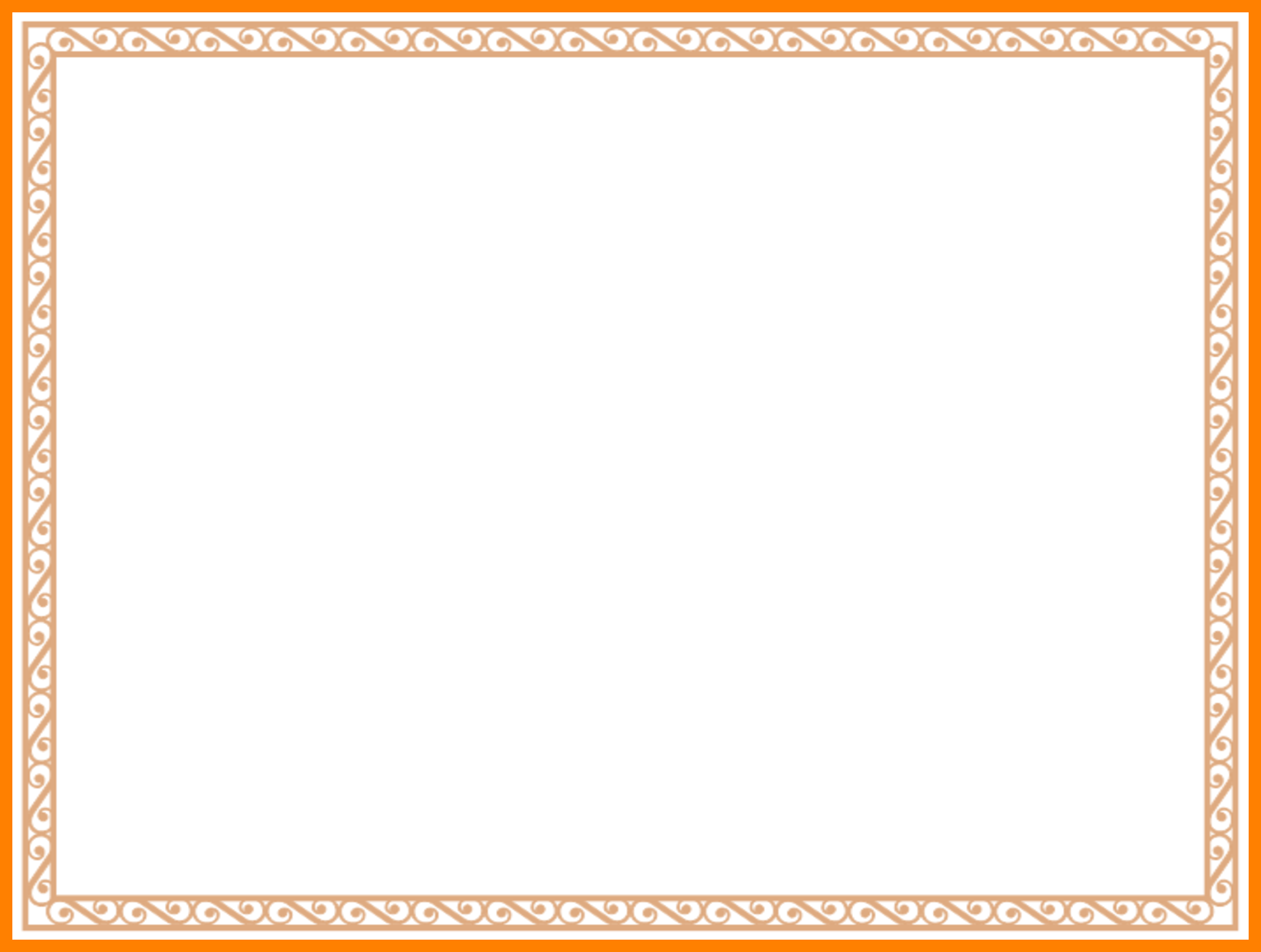 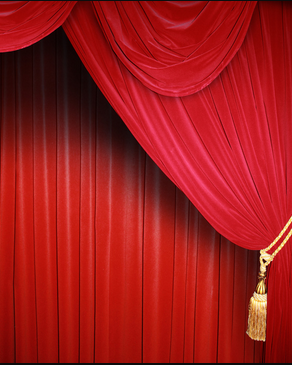 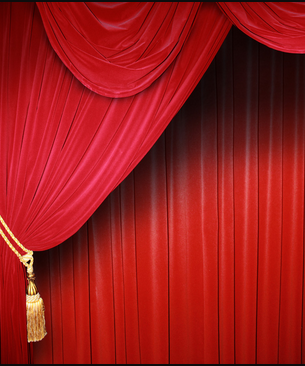 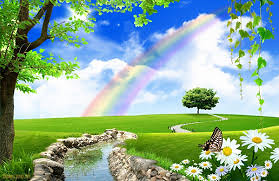 গণিত ক্লাসে সকলকে
স্বাগতম
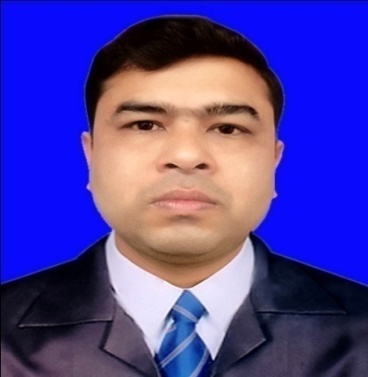 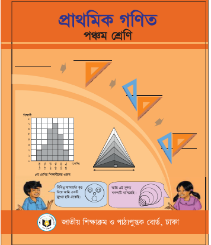 পরিচিতি
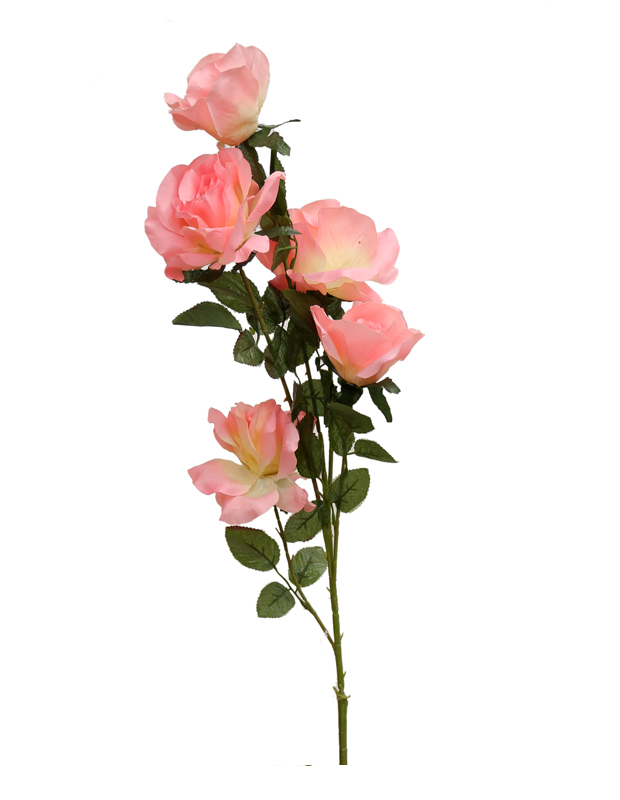 শ্রেণিঃ পঞ্চম   
বিষয়ঃ প্রাথমিক গণিত     
অধ্যায়ঃ 6    
পাঠের শিরোনামঃ ভগ্নাংশ 
সময়ঃ 4৫ মিনিট।
উজ্বল মাজুমদার কুমার 
সহকারী শিক্ষক
বড়বামনদহ স: প্রা: বিদ্যালয়
কোটচাঁদপুর, ঝিনাইদহ।
শিখনফল
20.1.১ সমহবিশিষ্ট প্রকৃত,অপ্রকৃত ও মিশ্র ভগ্নাংশের যোগ-বিয়োগ করতে পারবে।
২০.১.৩ অপ্রকৃত মিশ্র ভগ্নাংশকে অপ্রকৃত ভগ্নাংশে রুপান্তর  	   			করে যোগ-বিয়োগ করতে পারবে।
২০.১.৪ পূর্ণ অংশ ও ভগ্নাংশকে আলাদা করে বিভিন্ন   							হরবিশিষ্ট মিশ্র ভগ্নাংশের যোগ-বিয়োগ করতে পারবে।
নিচের ছবি গুলোতে তোমরা কী দেখতে পাচ্ছ?
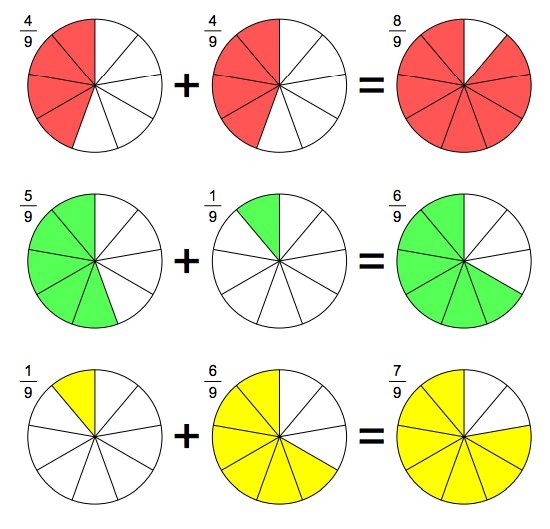 নিচের ছবি গুলো থেকে সমাধান বের করি।
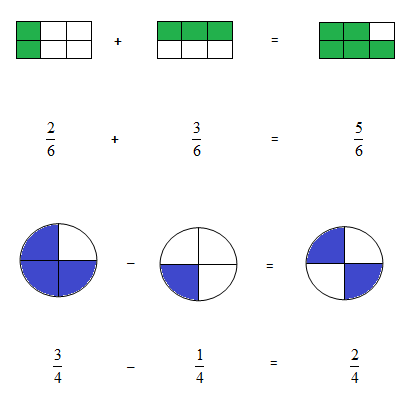 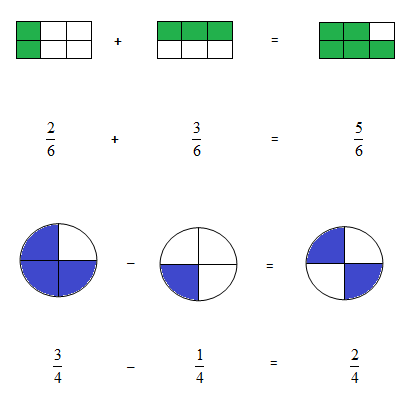 আজকে আমরা শিখবঃ
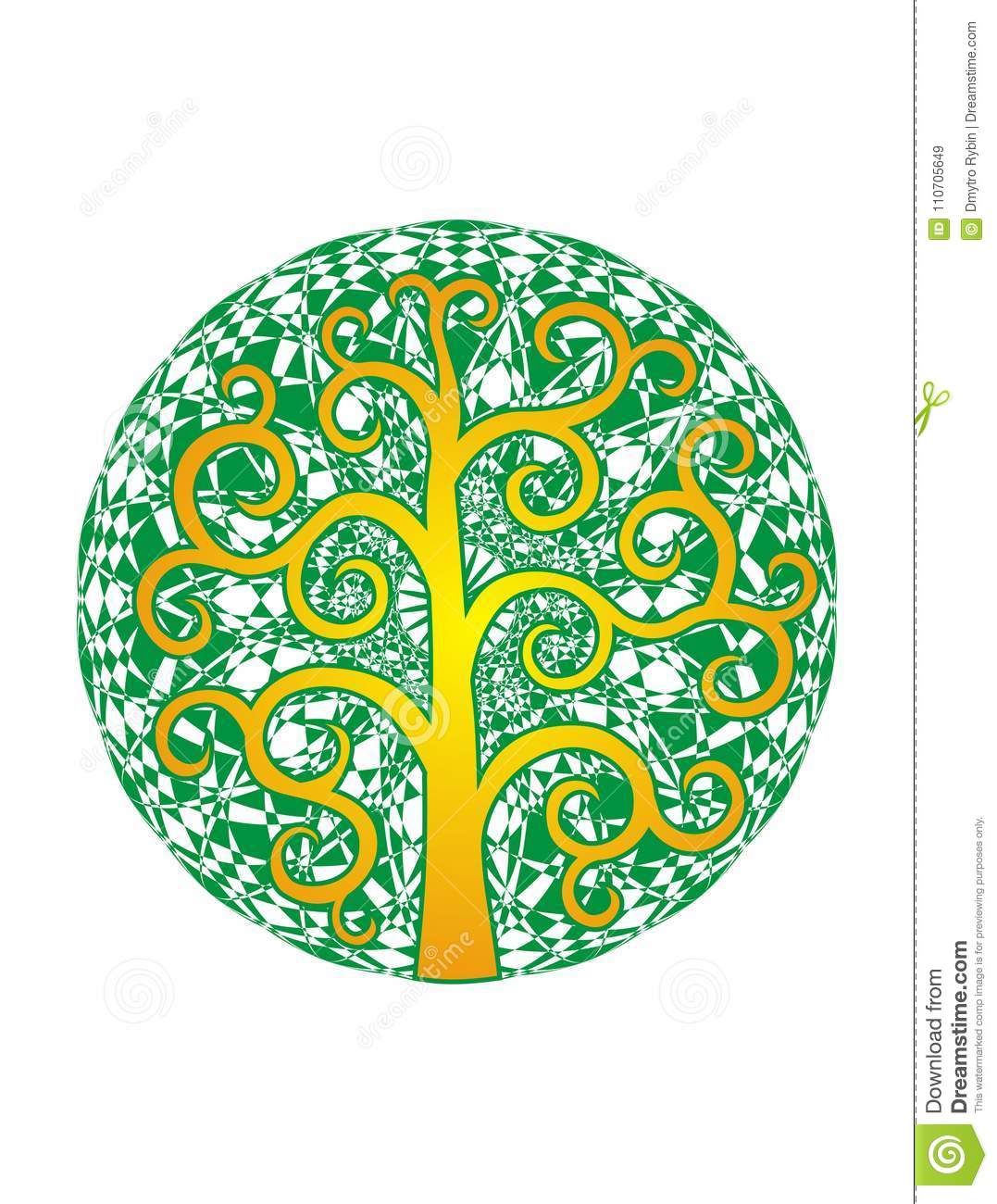 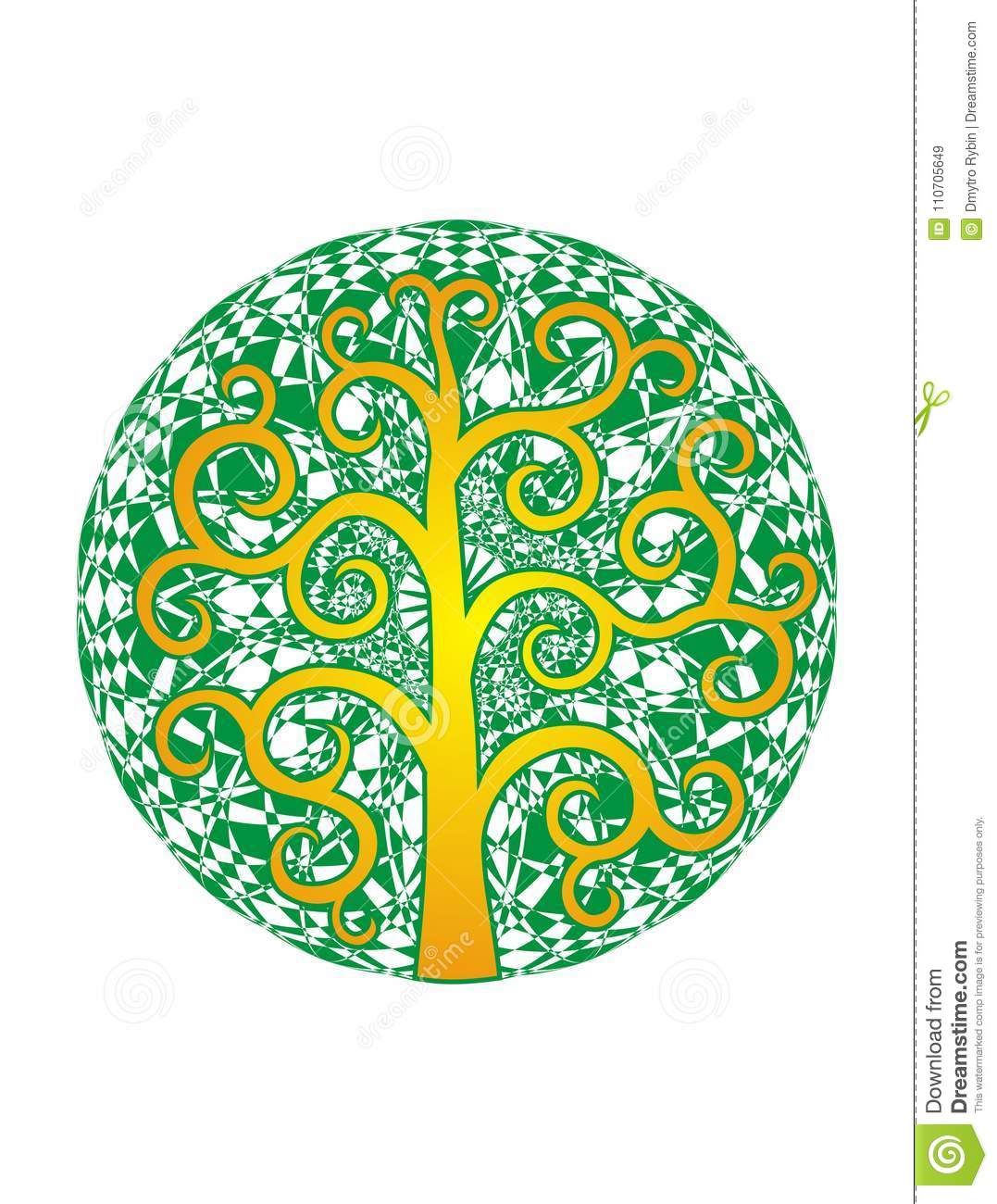 ভগ্নাংশের 
যোগ ও বিয়োগ।
নিচের সমস্যাগুলি ভালো করে খেয়াল করি।
=
+
=
+
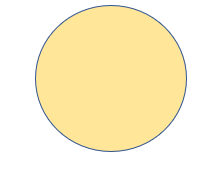 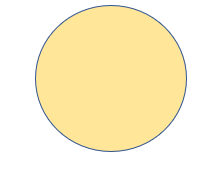 =
১
৪
১
৪
১
৪
২
৪
২
৪
৩
৪
=
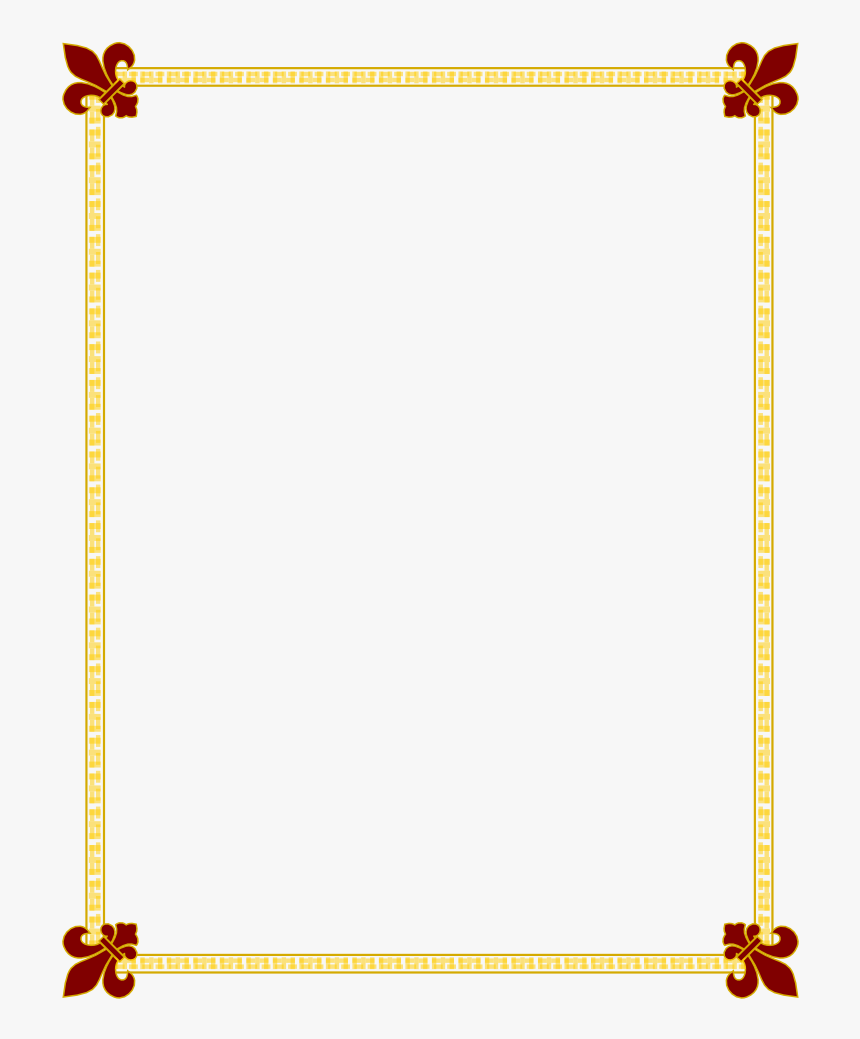 একক কাজ
বিয়োগ করঃ
যোগ করঃ
=
+
=
=
+
=
২
6
3
6
5
7
২
7
5
8
2
8
3
9
8
9
নিচের সমস্যাটি সমাধানের চেষ্টা করিঃ
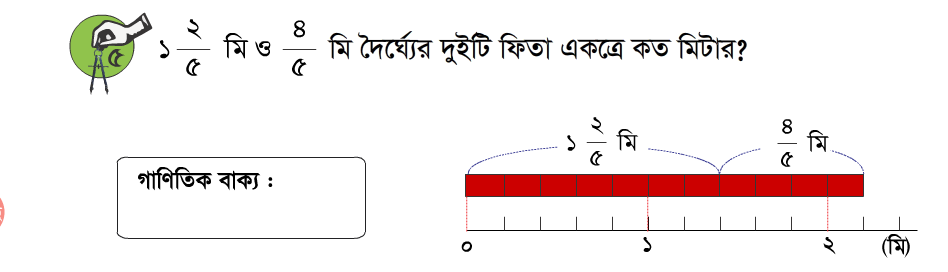 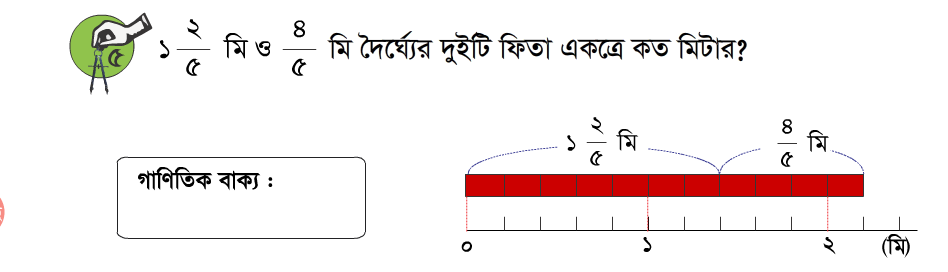 ৭
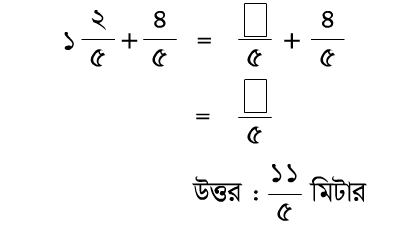 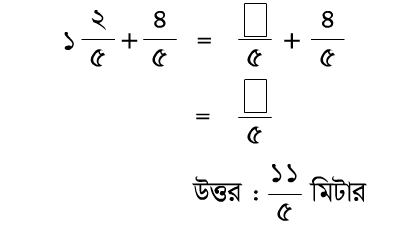 ১১
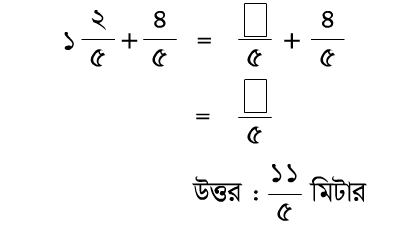 নিচের সমস্যা দু’টি ভালো করে বুঝে নিইঃ
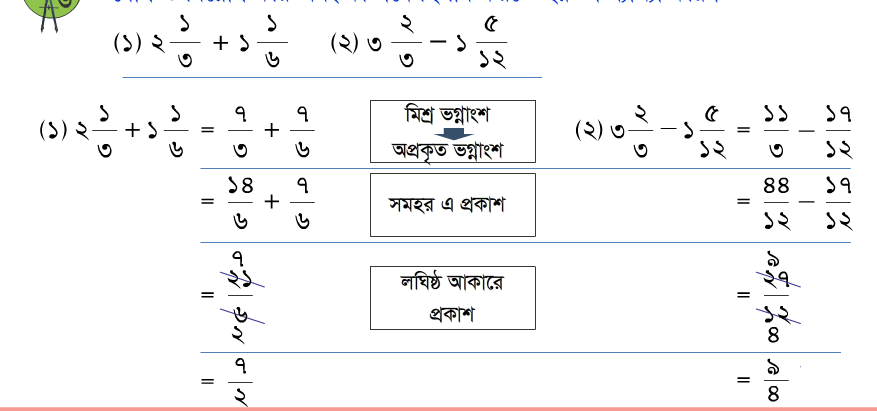 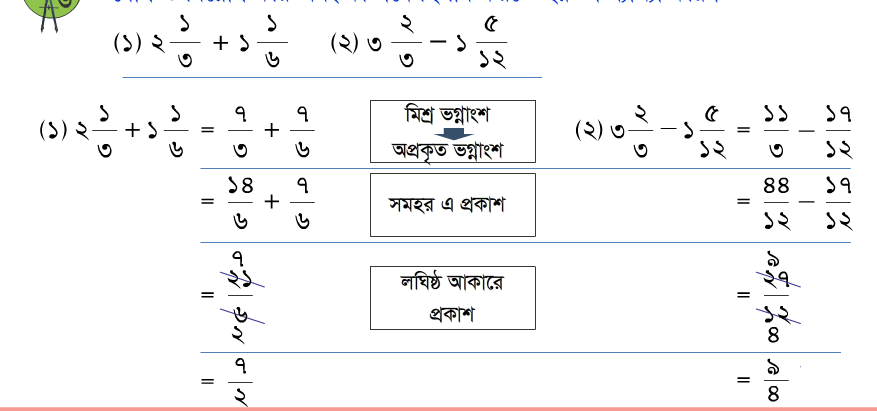 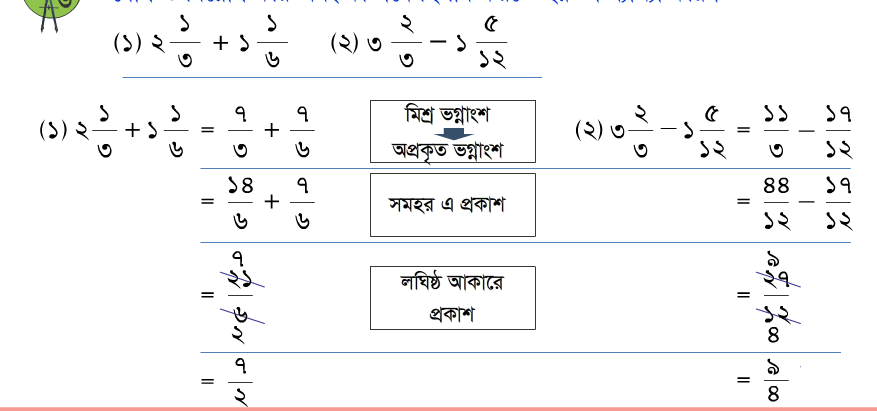 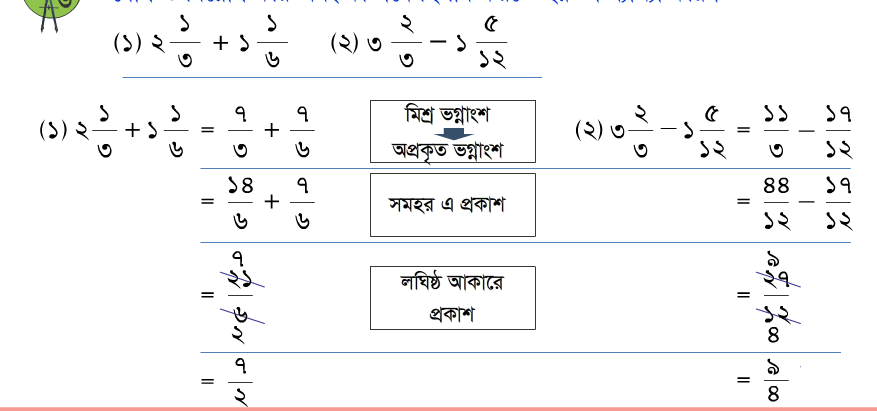 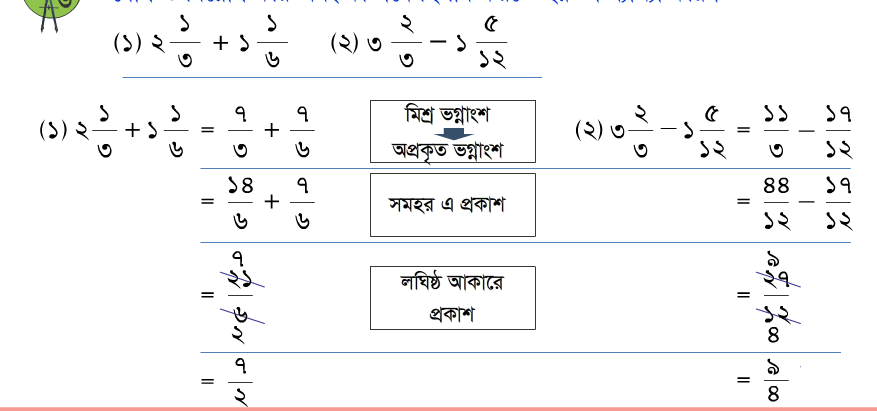 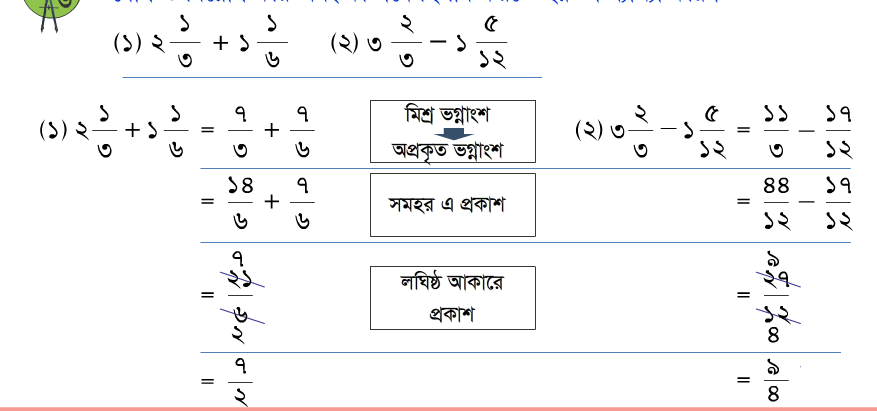 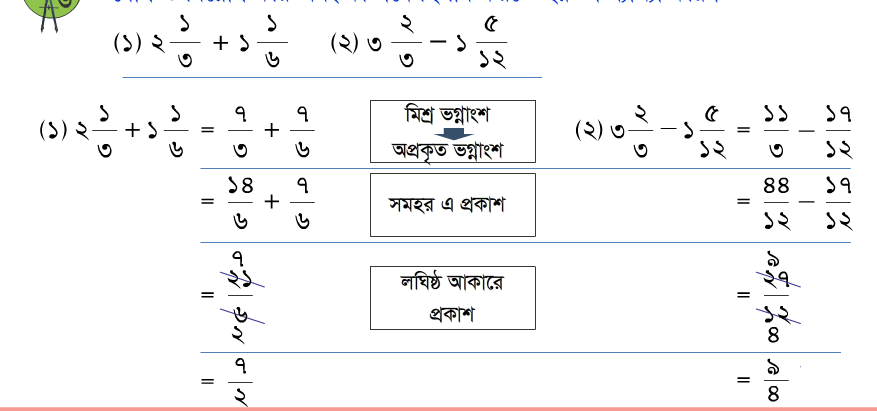 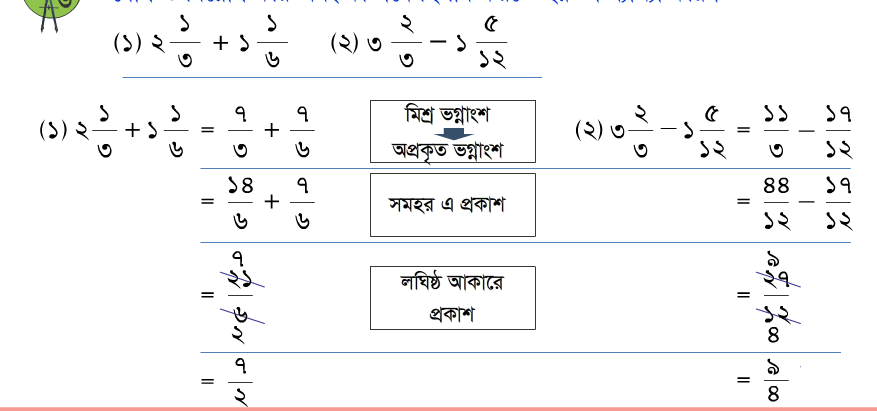 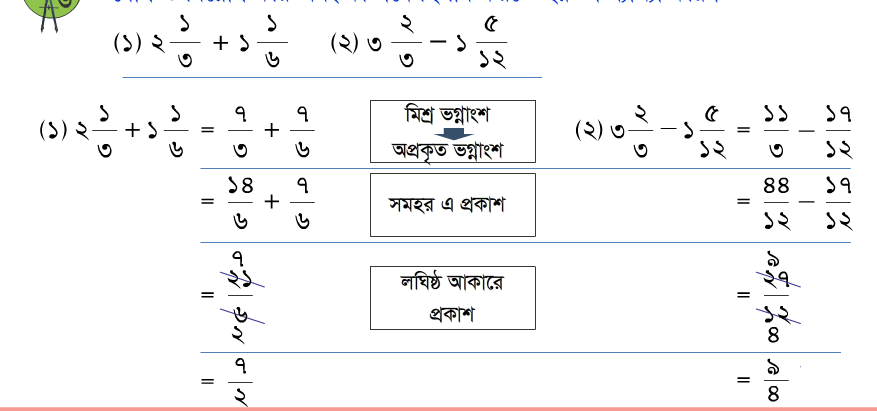 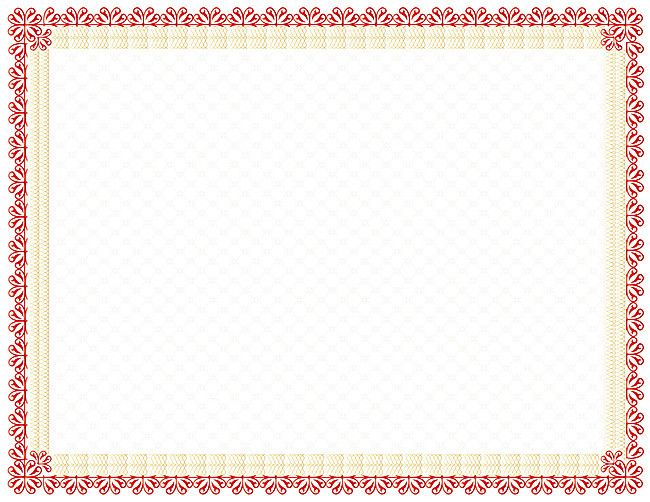 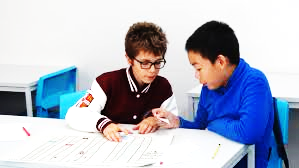 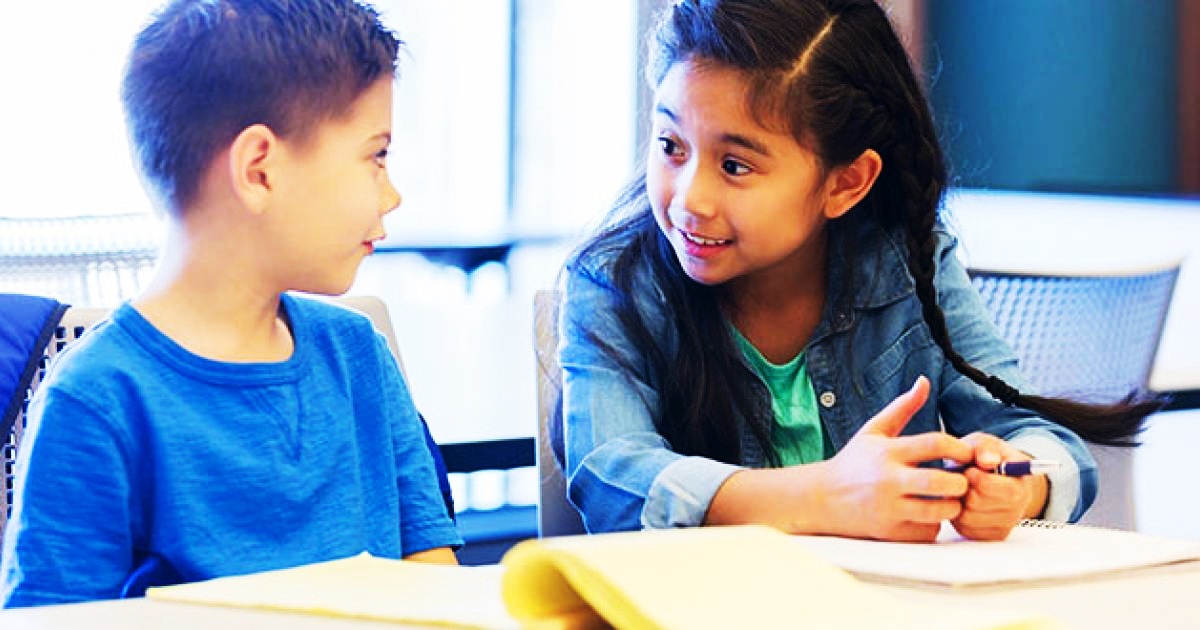 জোড়ায় কাজ
প্রতি দুই জনে একটি জোড়া তৈরি কর এবং প্রত্যেক জোড়ায় সমস্যা দুইটির সমাধান তোমাদের খাতায় লেখ।
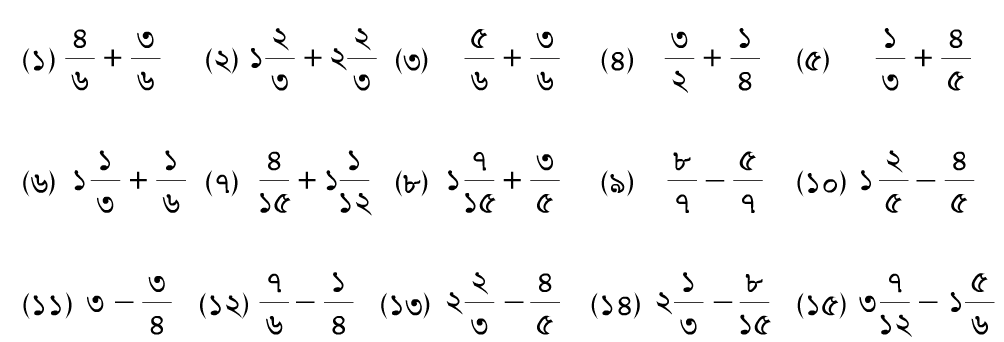 (১)
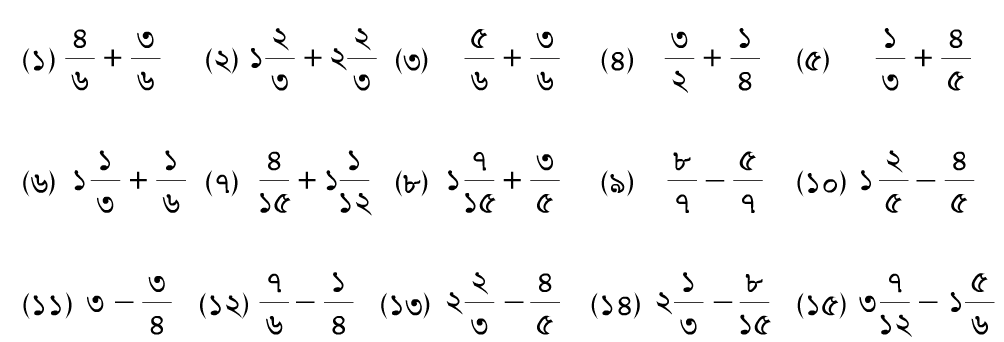 (২)
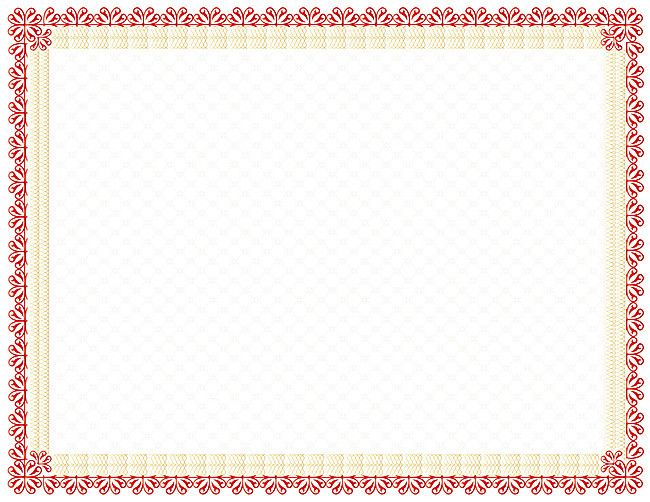 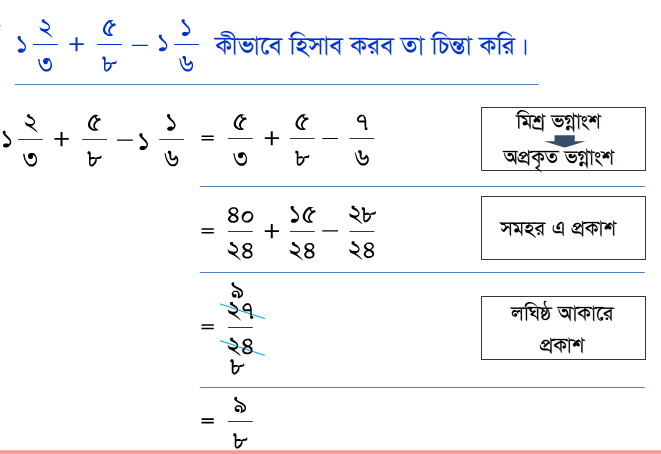 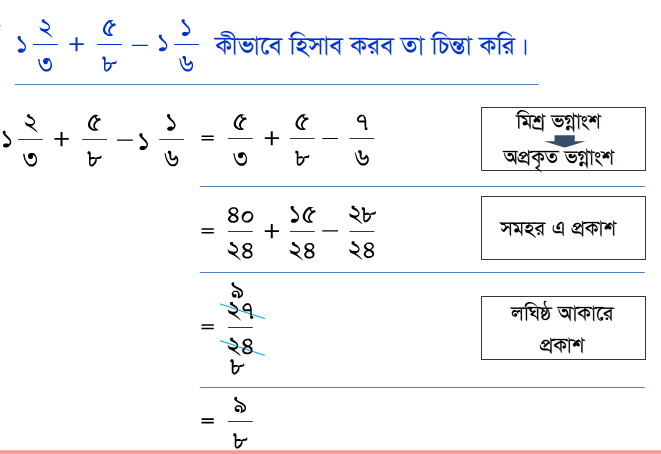 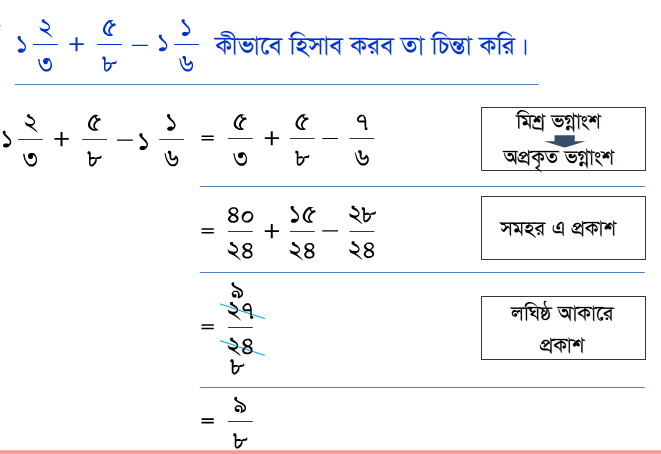 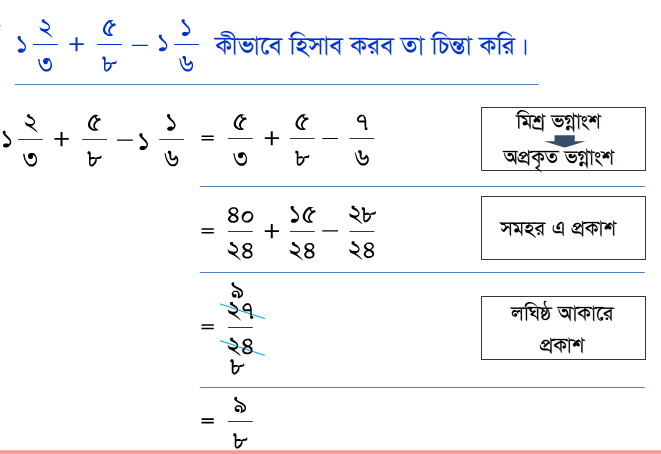 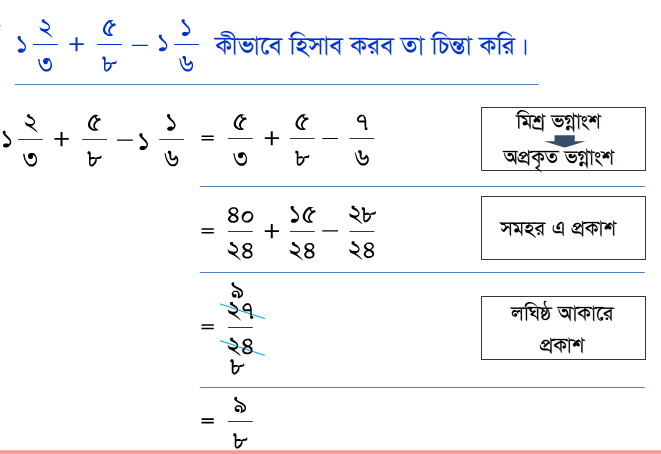 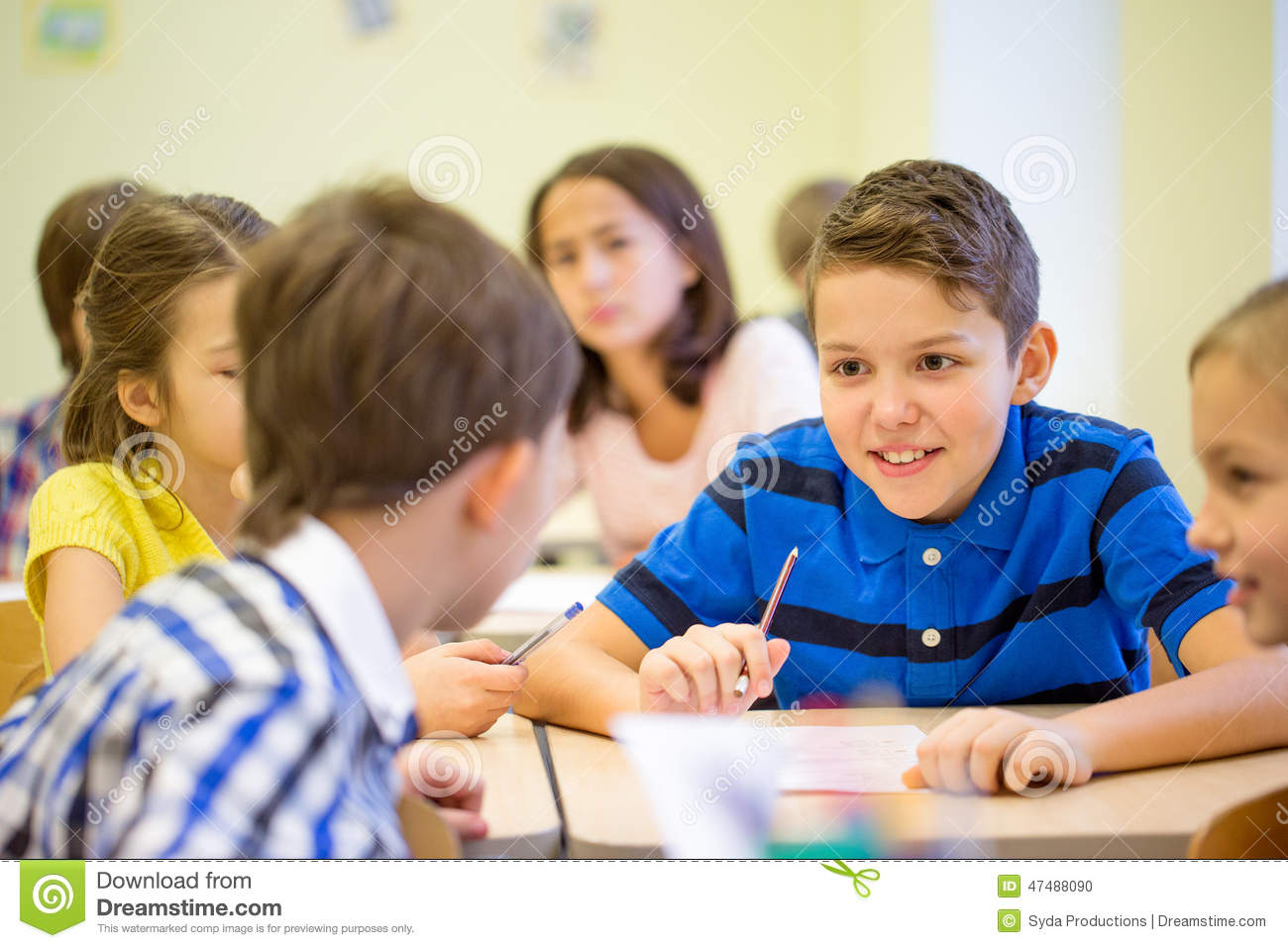 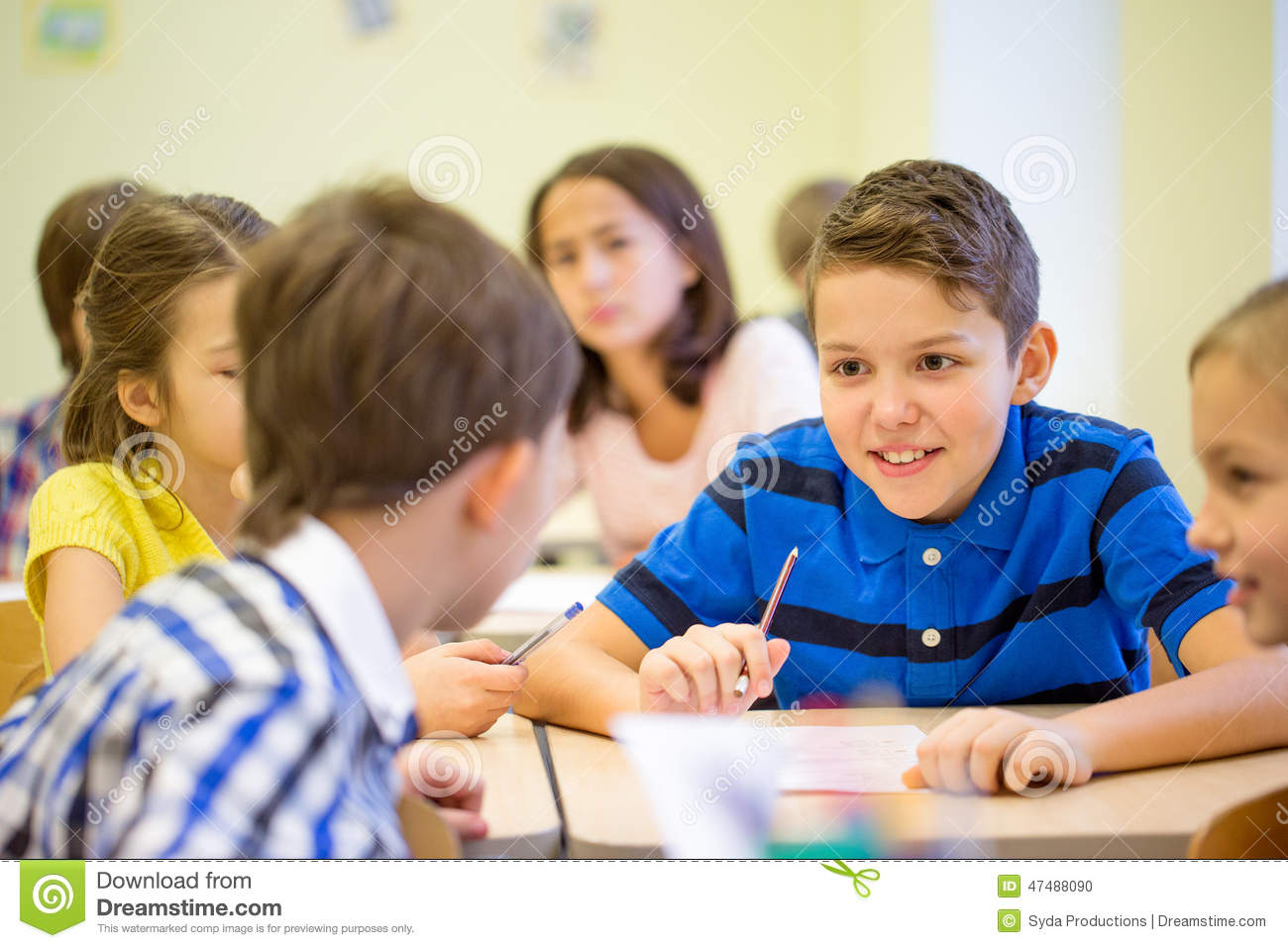 দলীয় কাজ
প্রতি 5 জনে একটি দল তৈরি কর এবং প্রত্যেক দল সমস্যা দুইটির সমাধান তোমাদের খাতায় লেখ।
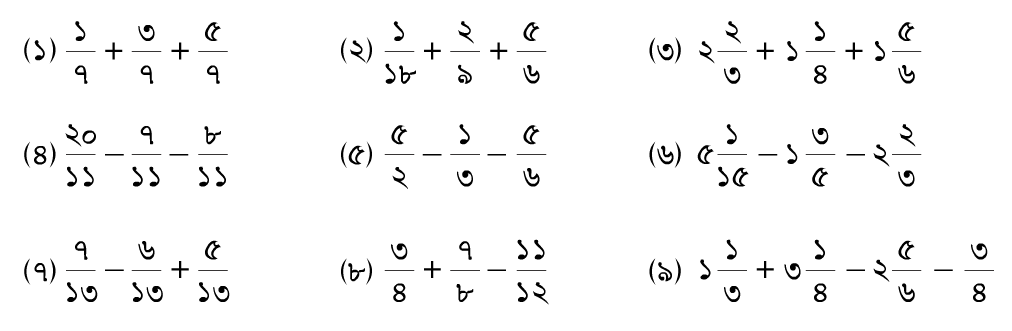 (১)
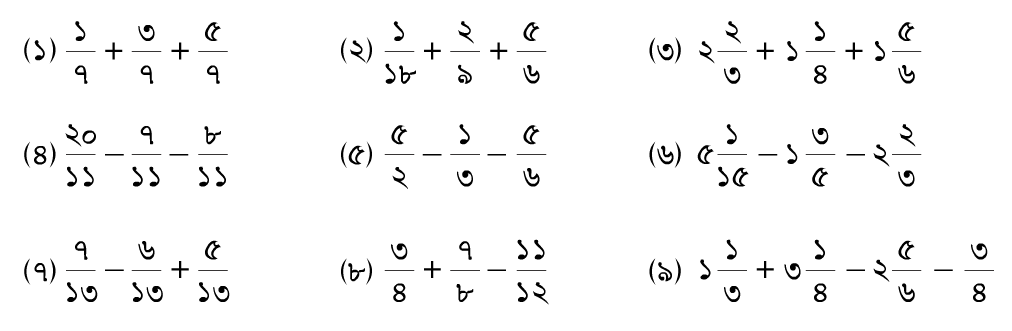 (২)
তোমার বইয়ের ৪২ ও ৪৩ পৃষ্ঠা বের কর এবং ৫মিনিট নিরবে পড়ঃ
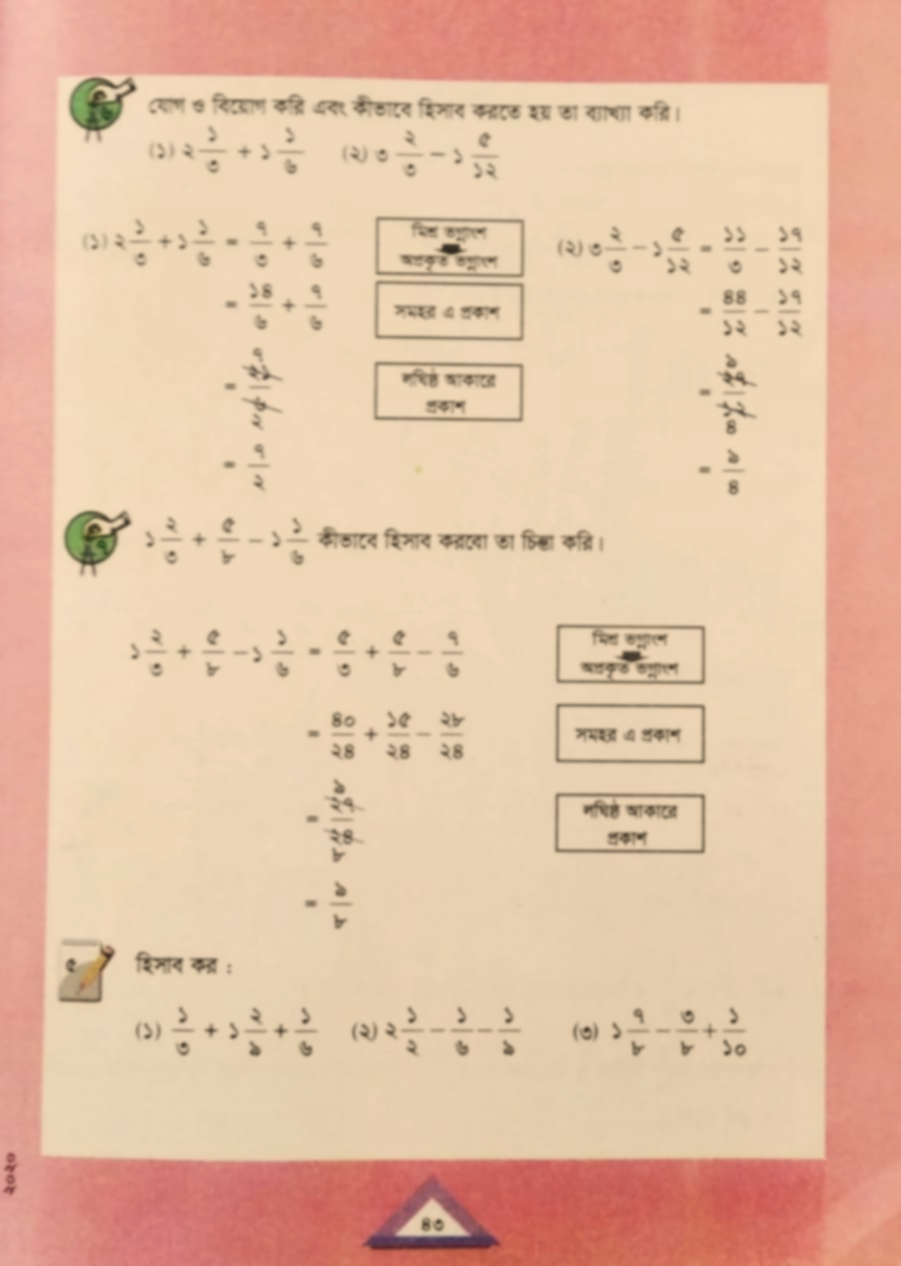 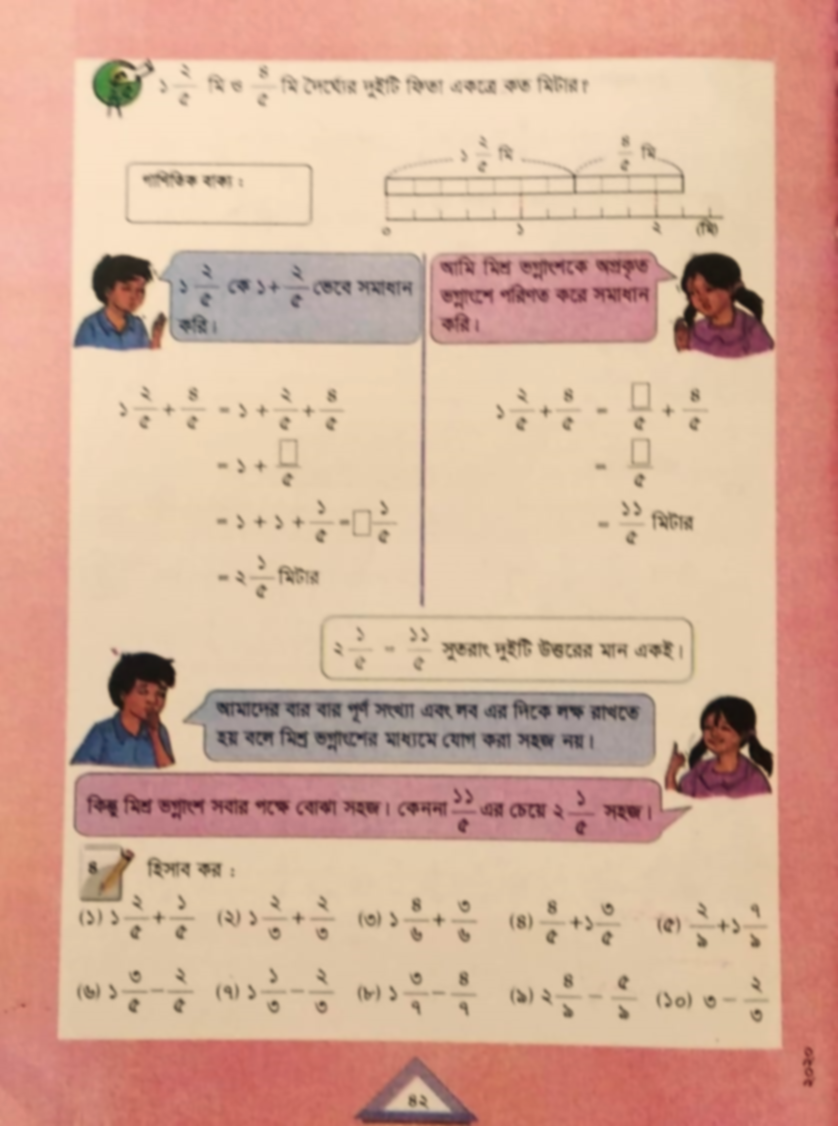 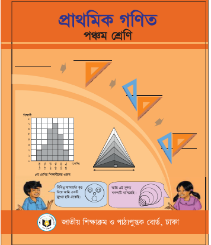 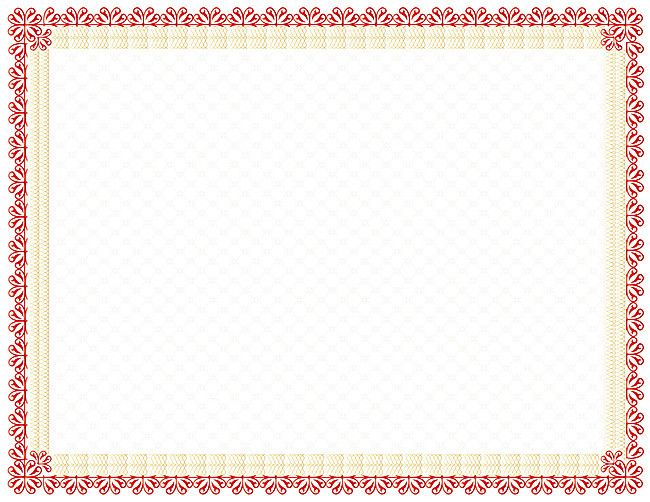 মূল্যায়ন
সঠিক সংখ্যা বা শব্দ দিয়ে শুন্যস্থান পুরণ করঃ
৬
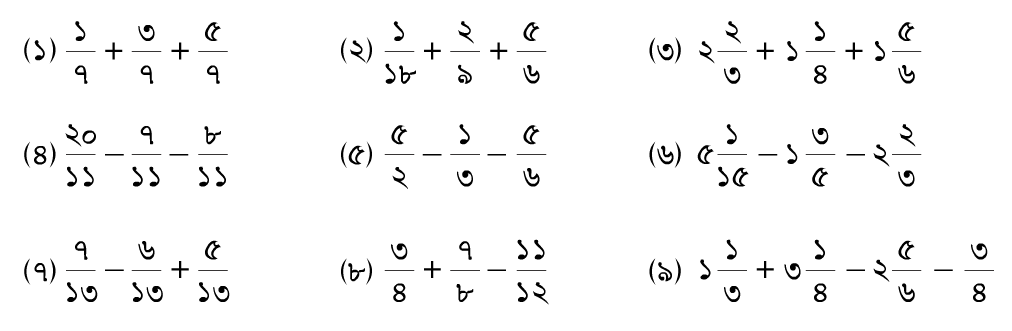 =
(১)
১৭
৮
=
(২)
৫
৭
8
2
8
লঘিষ্ঠ
(৩) ভগ্নাংশের যোগফল বা বিয়োগফল ..................আকারে প্রকাশ করতে হয়।
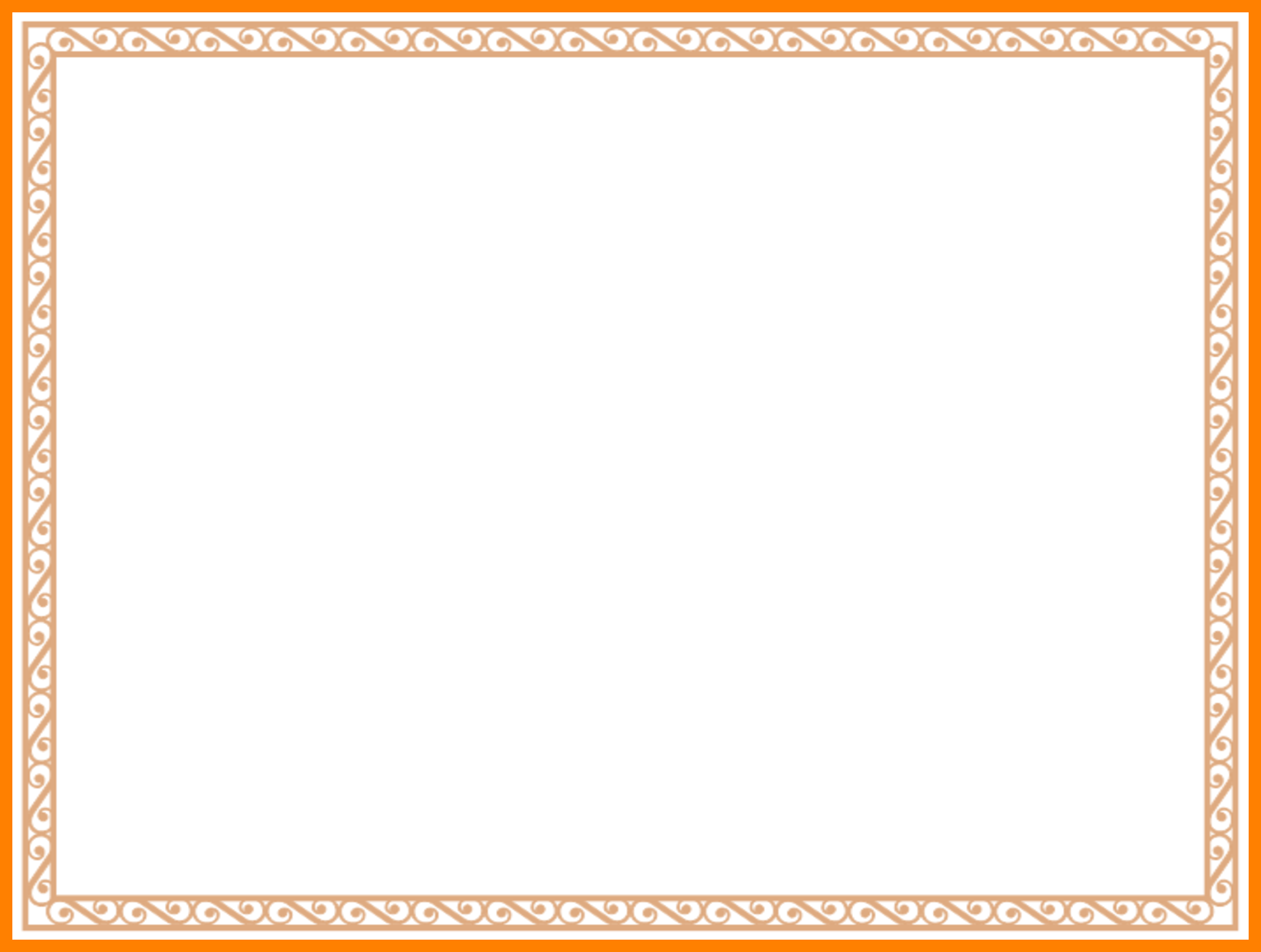 বাড়ির কাজ
তোমার পাঠ্যবইয়ের ৪৪ পৃষ্টার ৫ ও ৬ নং
 সমস্যার সমাধান করে আনবে।
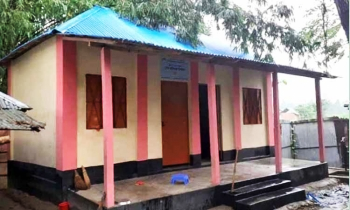 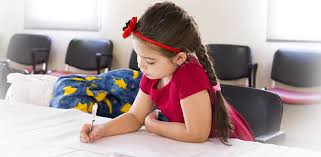 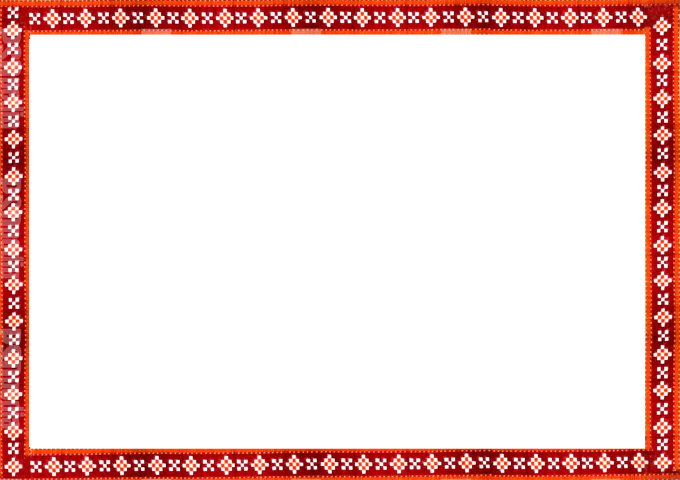 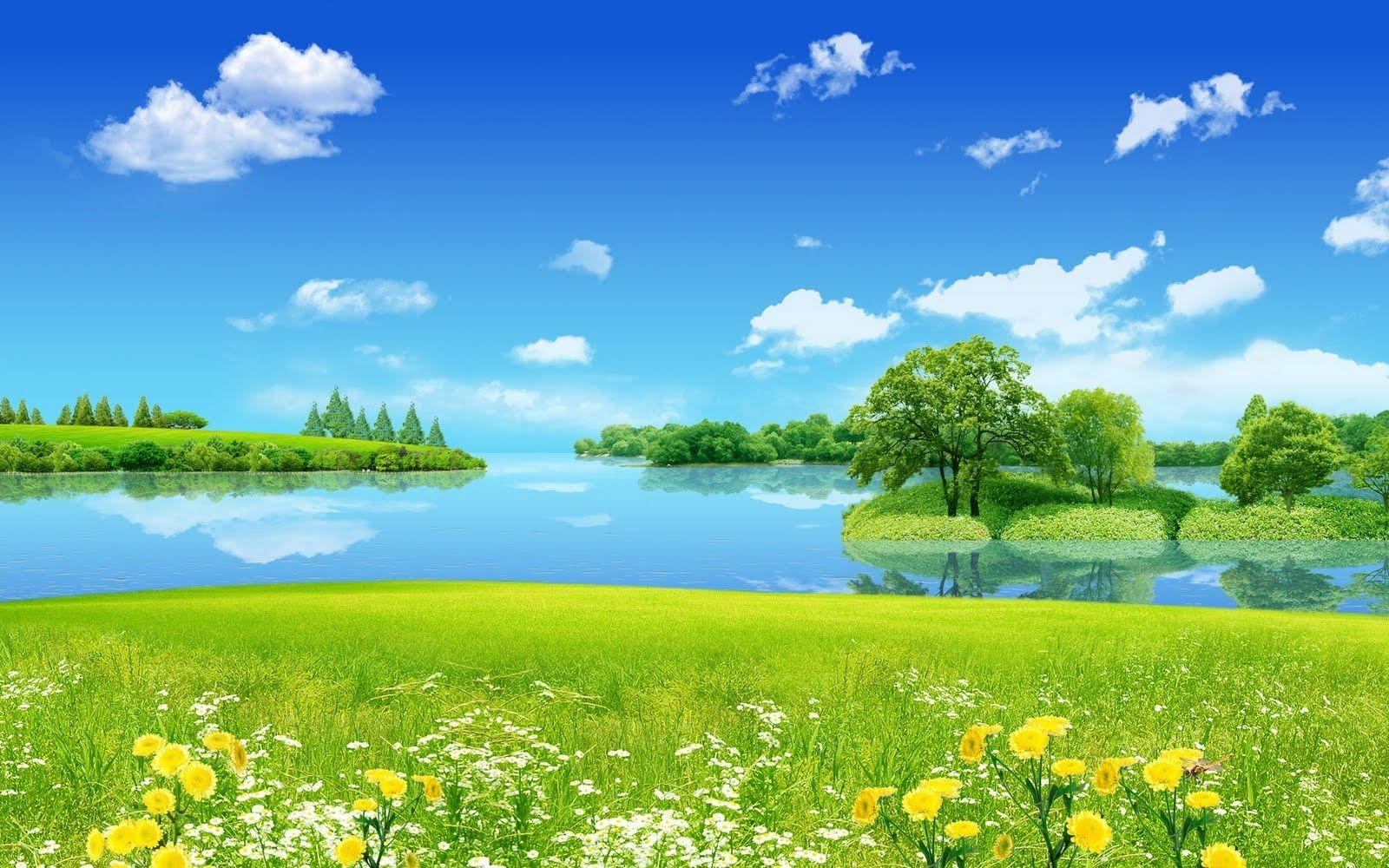 ধন্যবাদ সকলকে